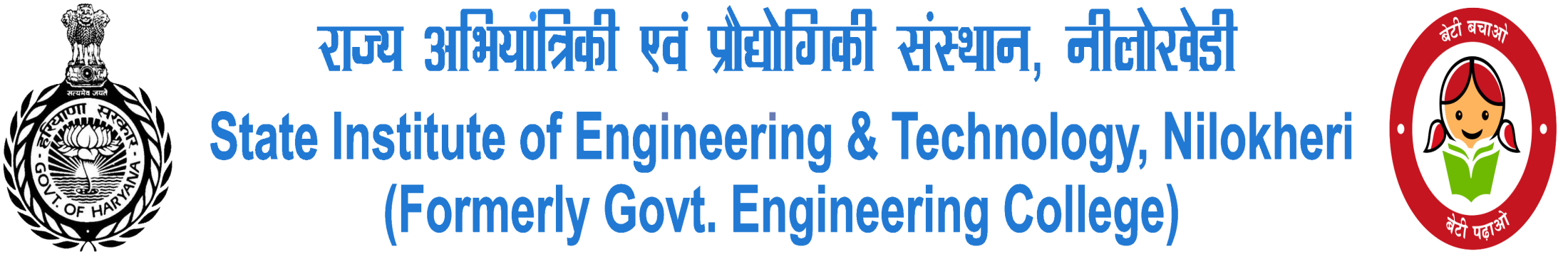 MECHANICS OF SOLIDS-I (MEC-203A)
Unit – I
Introduction of Simple Stresses and Strains
By 
Dr. Sandeep Khatkar
Assistant Professor (Guest Faculty)
Mechanical Engineering Department
Content
Introduction
What is Load?
Types of Load
What is Stress?
Types of Stress
What is Strain?
Types of Strain
Poisson’s Ratio
Outcomes
DEFINE Various types of stresses and strain developed on determinate and indeterminate member.
Introduction
In day-to-day work, an engineer comes across certain materials, i.e. steel, angle irons, circular bars, cement etc. which are used in his projects.


Solid Mechanics defined as ability, to resist its failure & behaviour, under the action of external forces.
Load
Any engineering design which is built up of a number of members is in equilibrium under the action of external forces and the reactions at the point of support.

Each individual member of the design is subjected to external forces which constitute the load on the member.
Types of Load
Types of Load
Surface Load
Linearly Distributed Load
Forces acting on a surface
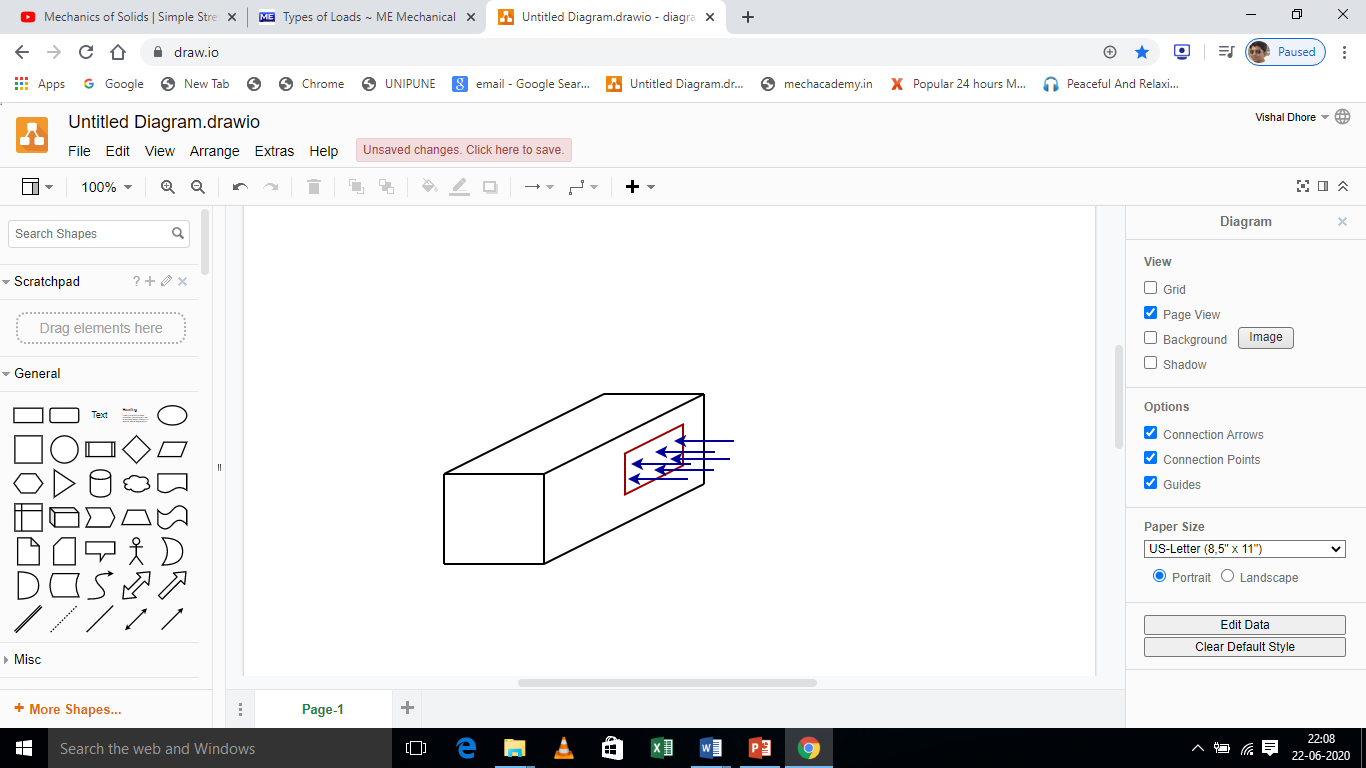 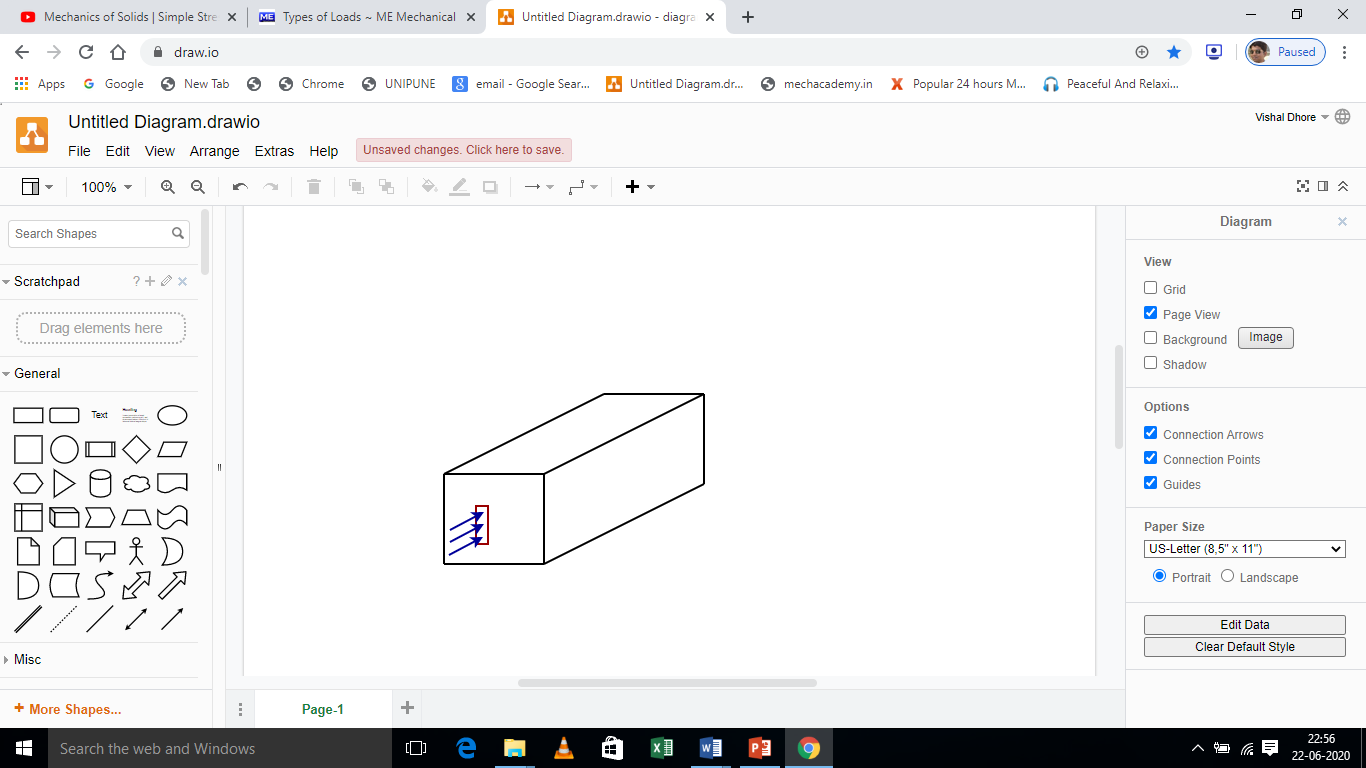 F   (Surface Load)
F   (Linearly Distributed Load)
Types of Load
Point Load/ Concentrated Load
Axial Load
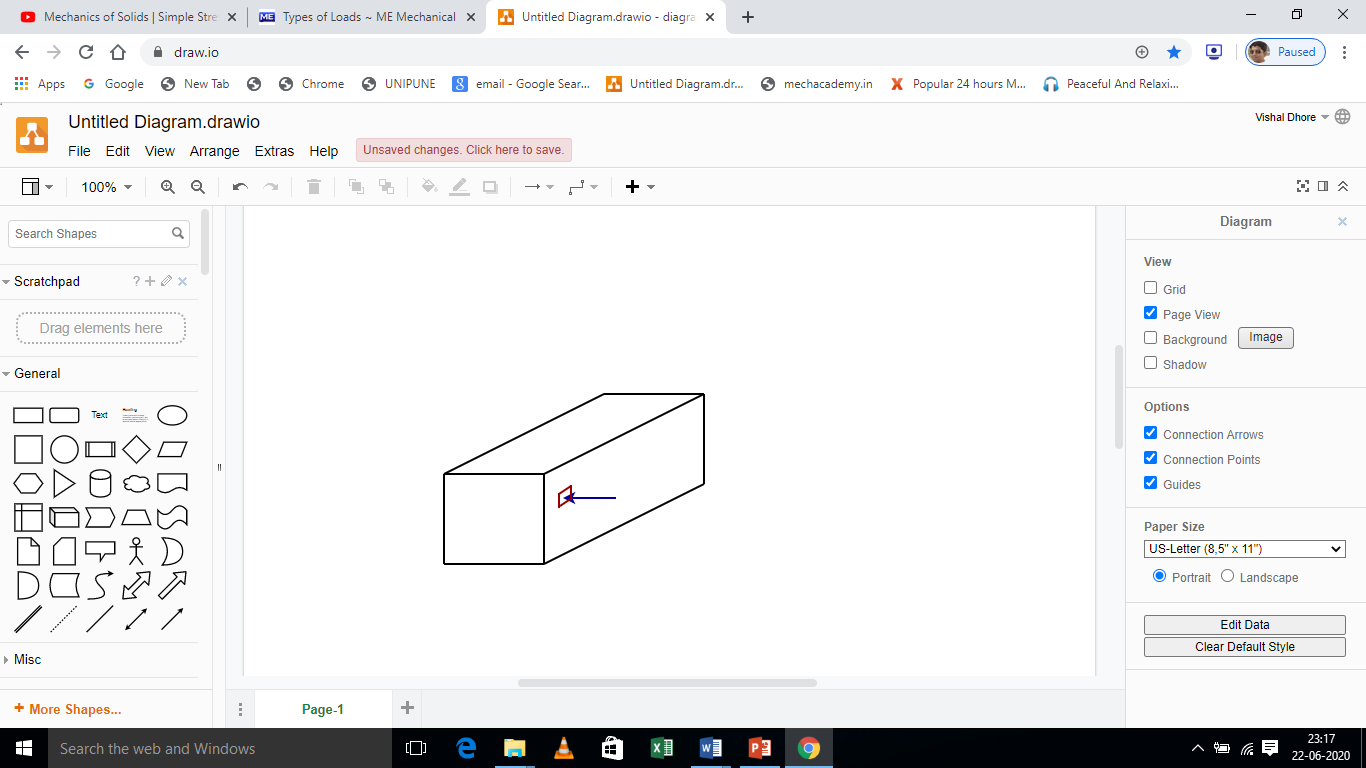 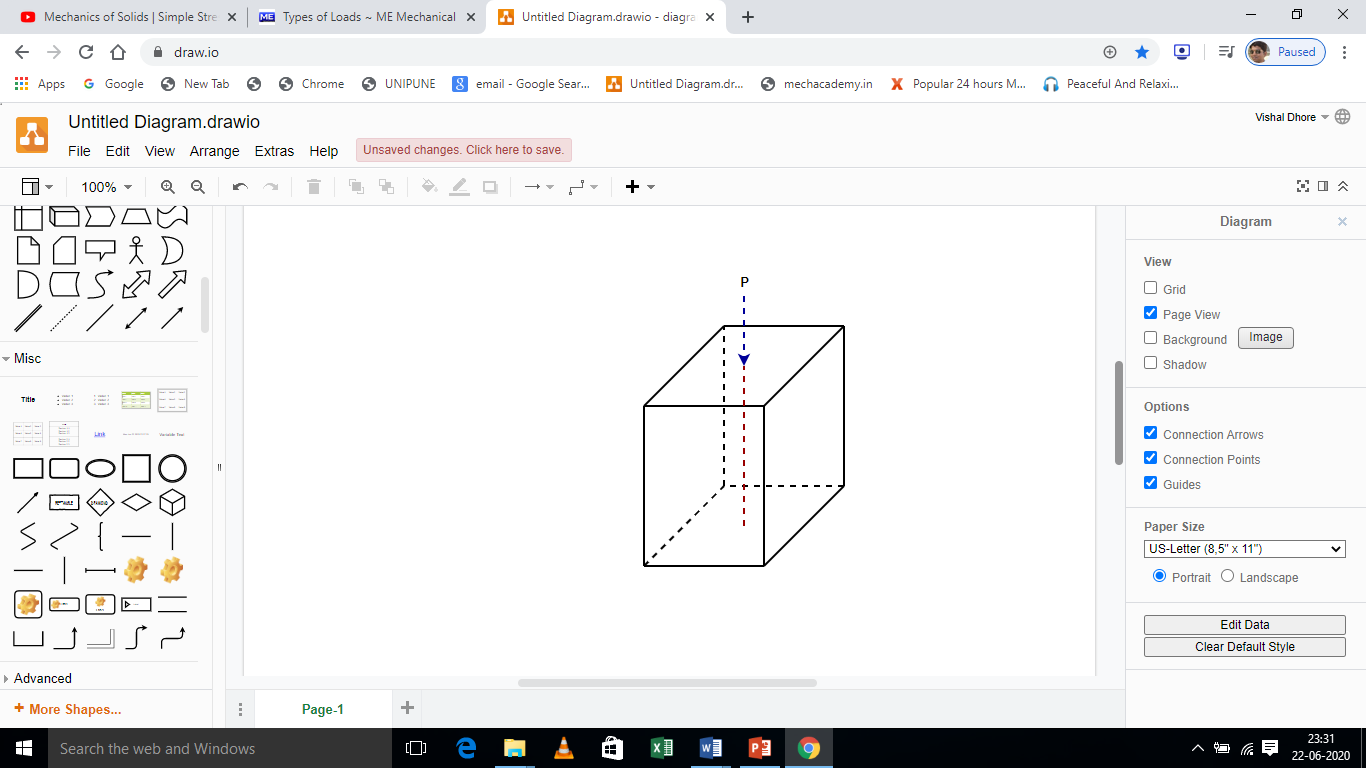 Axial Load
Point Load/Concentrated Load
Types of Load
Eccentric Load
Uniformly Distributed Load
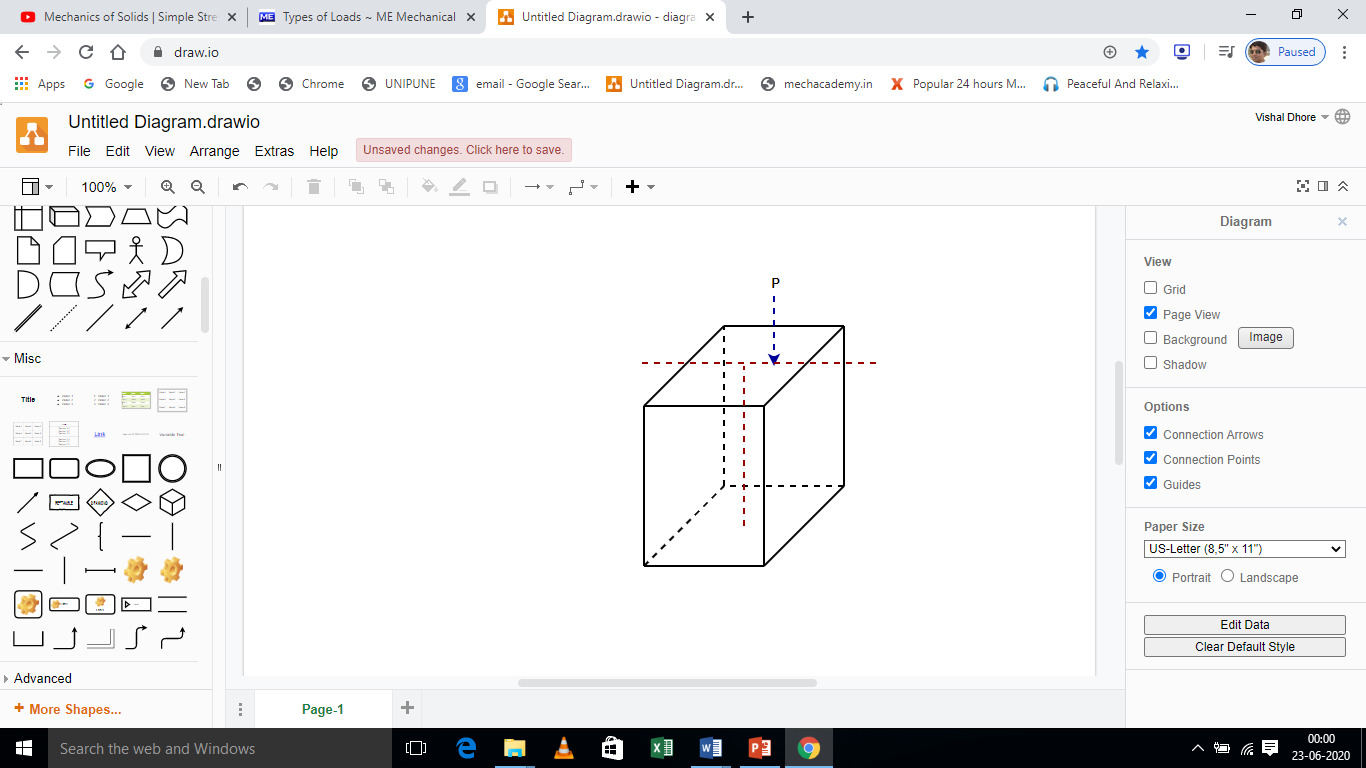 Eccentric Load
Point Load
Uniformly Distributed Load
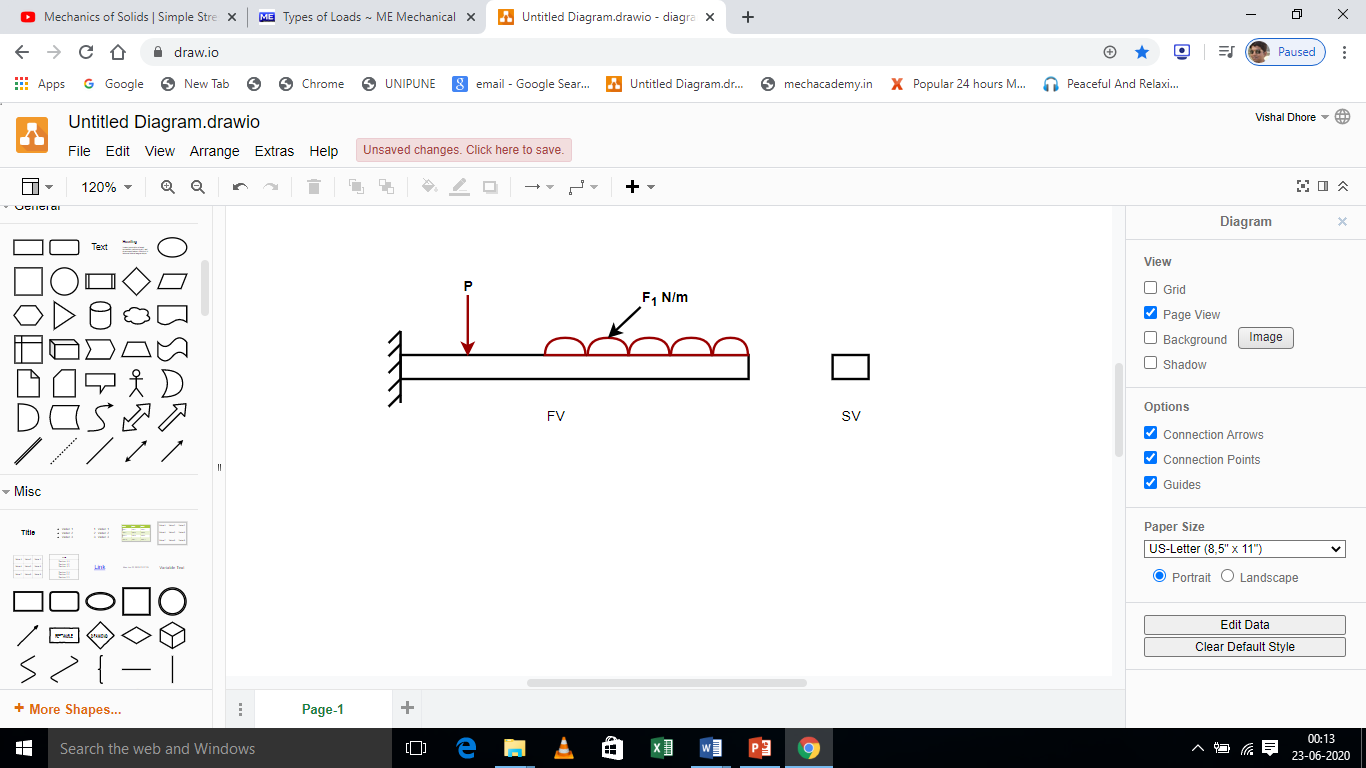 Types of Load
Uniform Varying Load
Impact Load
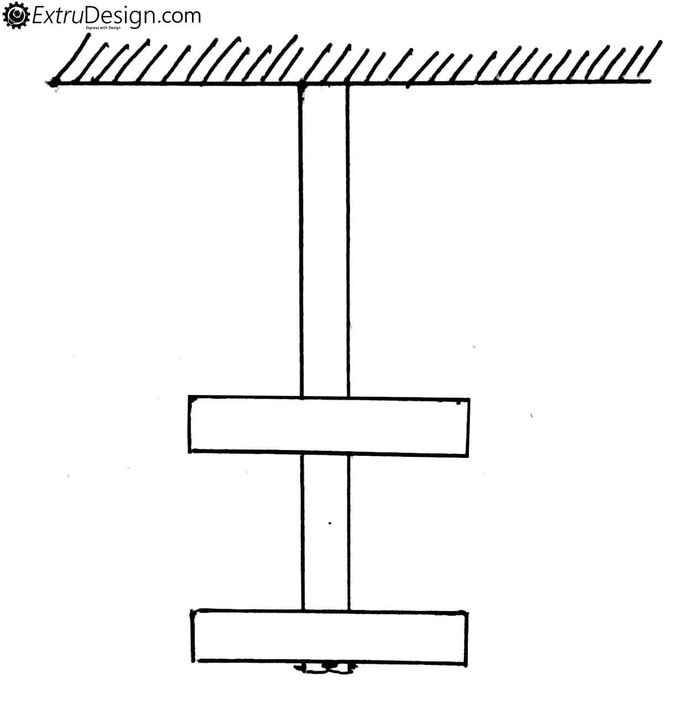 Uniform Varying Load
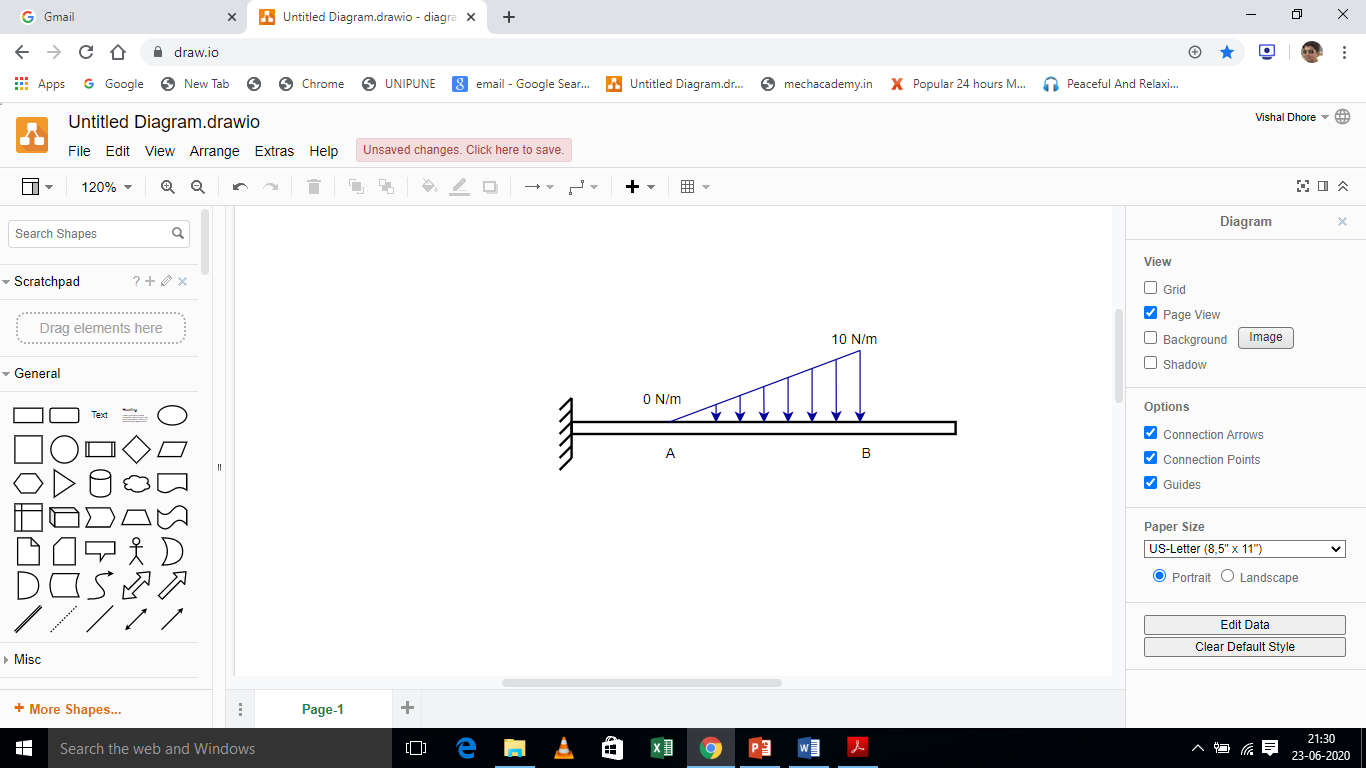 Types of Load
Tensile Load
Compressive Load
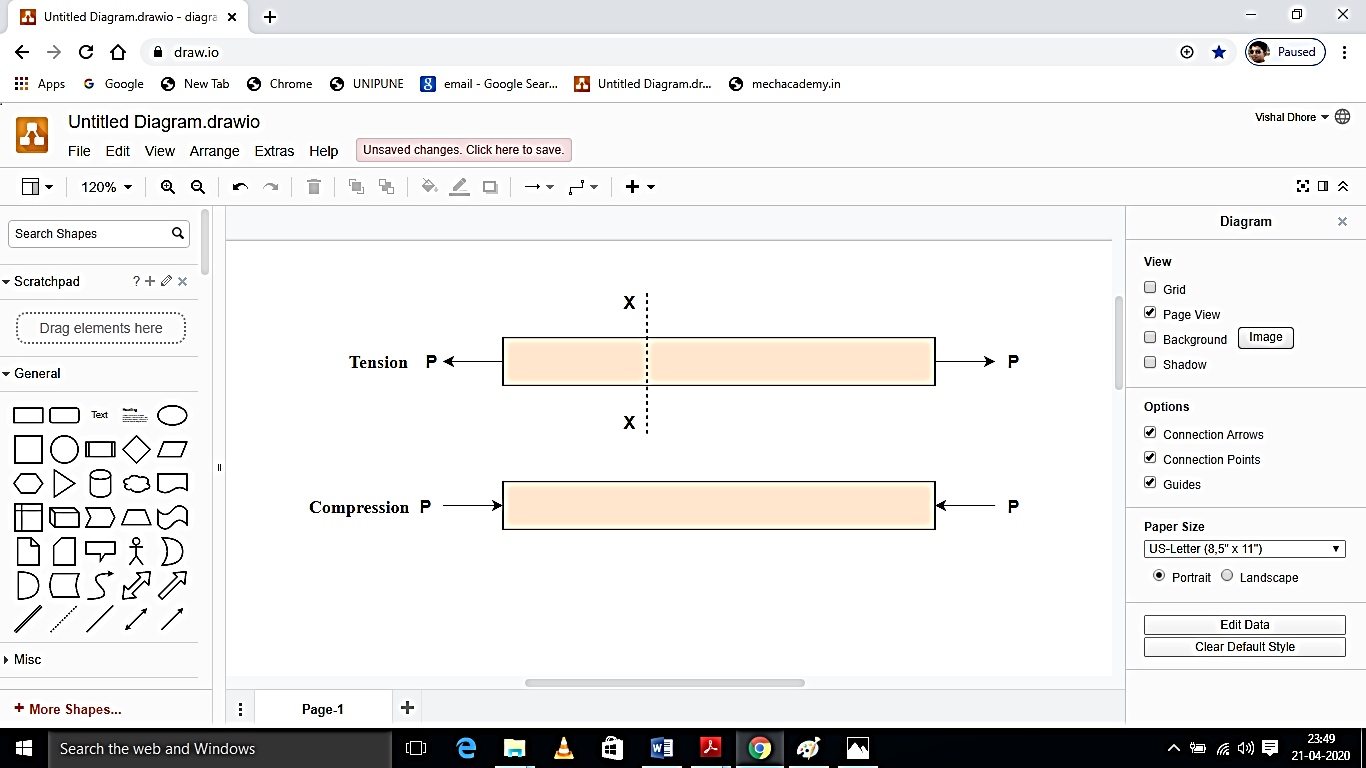 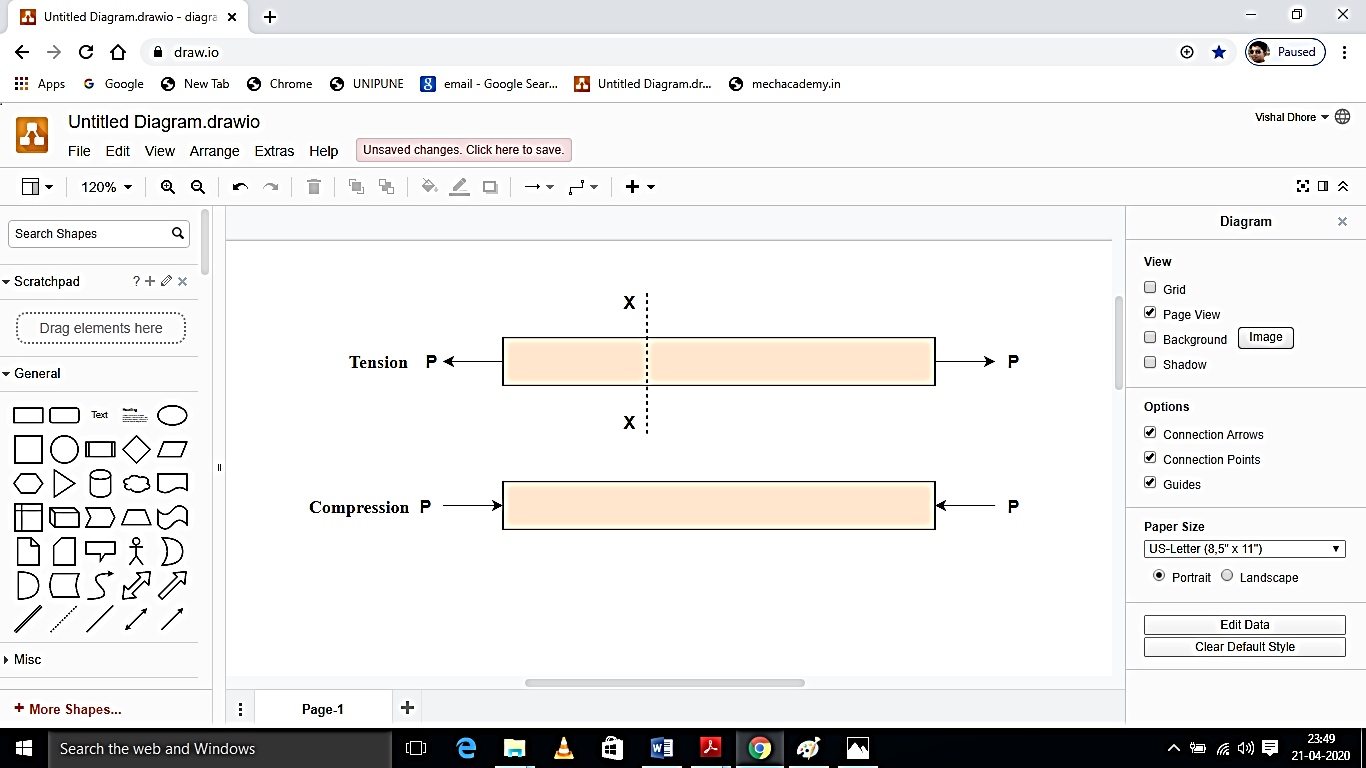 Stress
The force of resistance offered by a body against the deformation is called the stress.
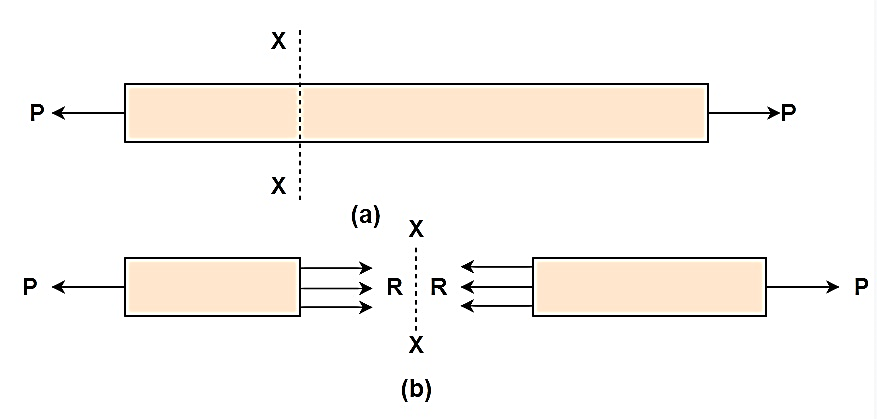 Types of Stress
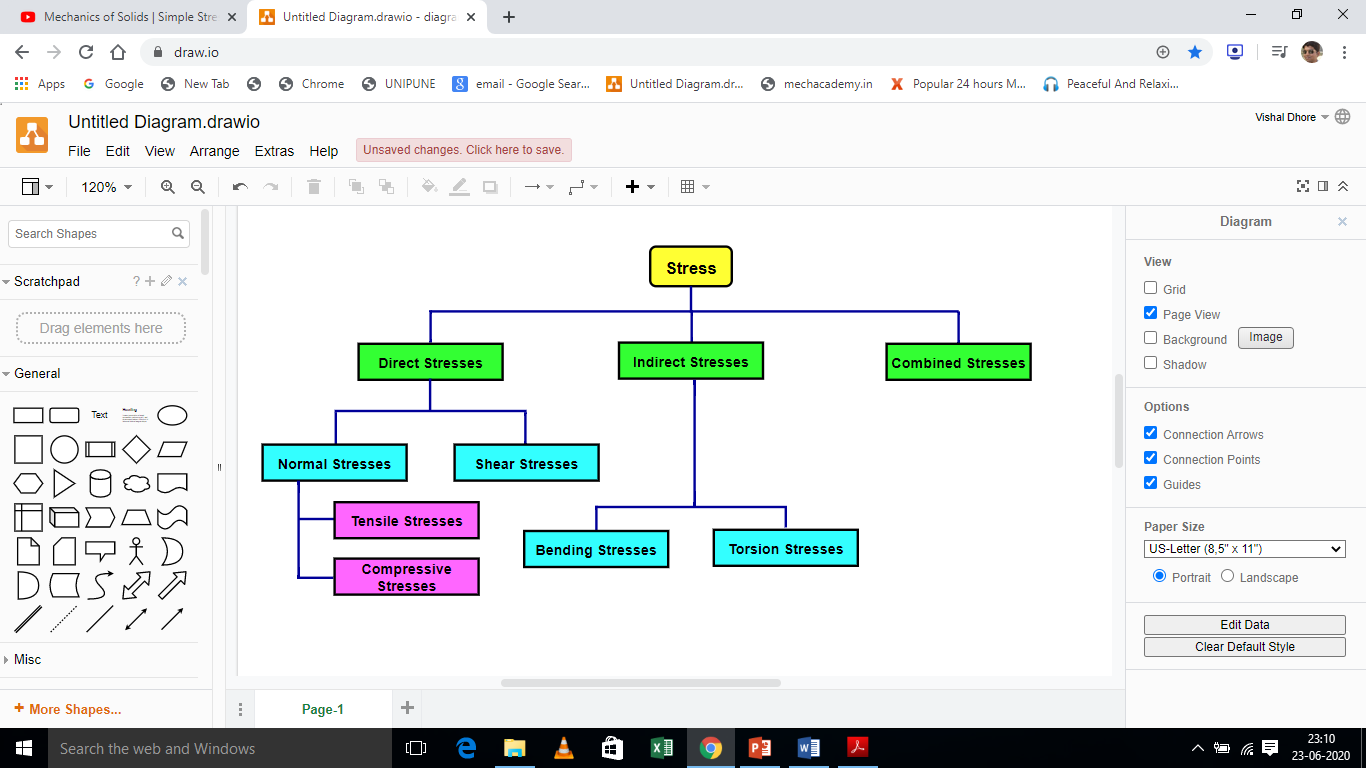 Stress
Direct Stresses
Normal Stresses: Normal stress is the stress which acts in a direction perpendicular to the area.
Tensile Stress
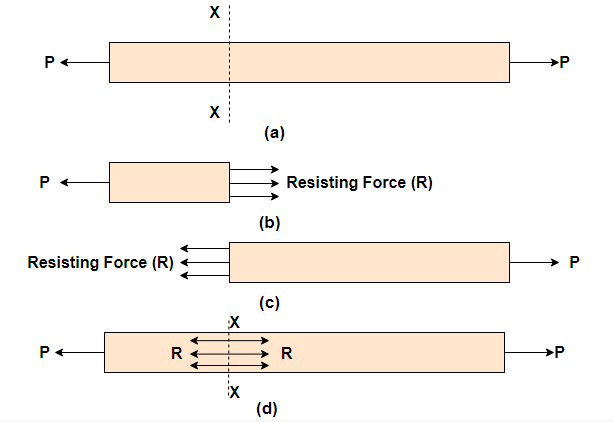 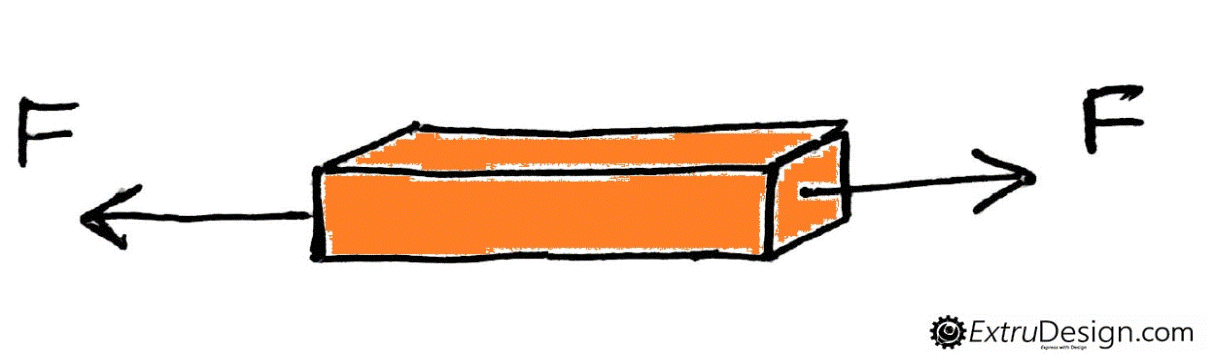 Stress
Direct Stresses
Normal Stresses: Normal stress is the stress which acts in a direction perpendicular to the area.
Compressive Stress
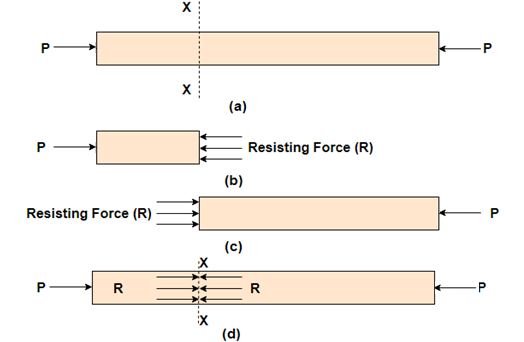 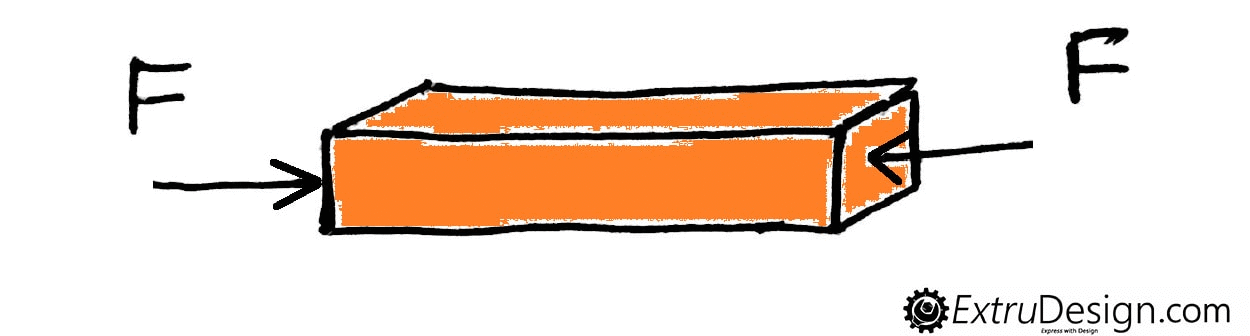 Stress
Direct Stresses
Shear Stresses:
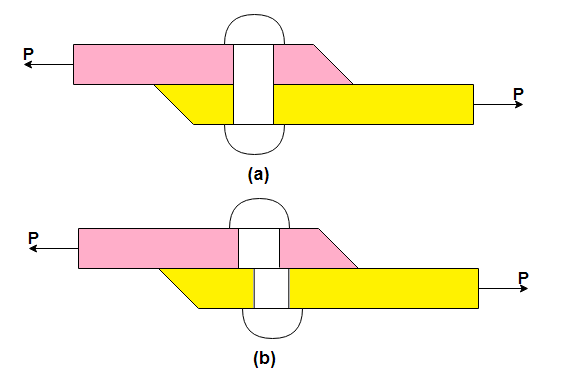 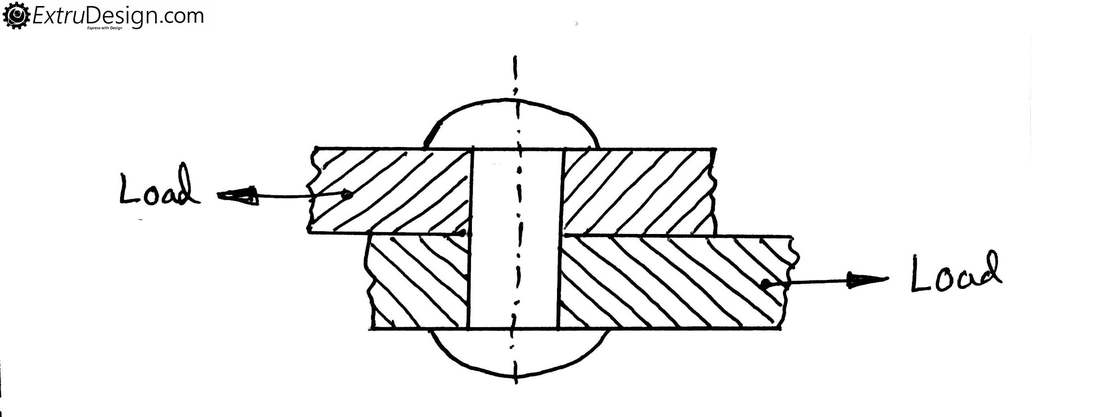 Stress
Indirect Stresses
Bending Stress:
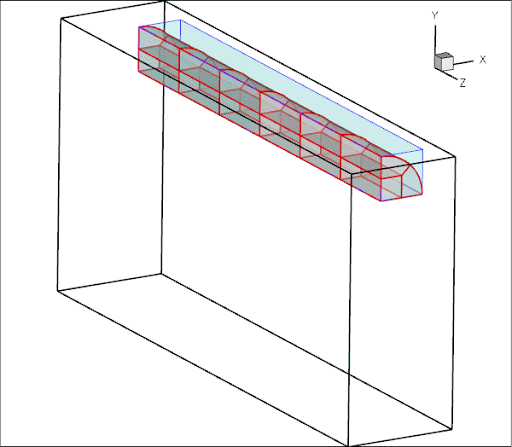 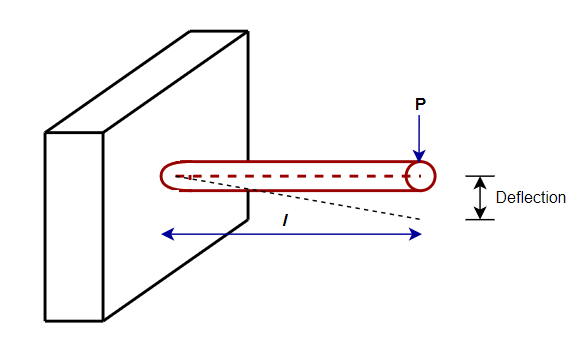 Stress
Indirect Stresses
Torsion:
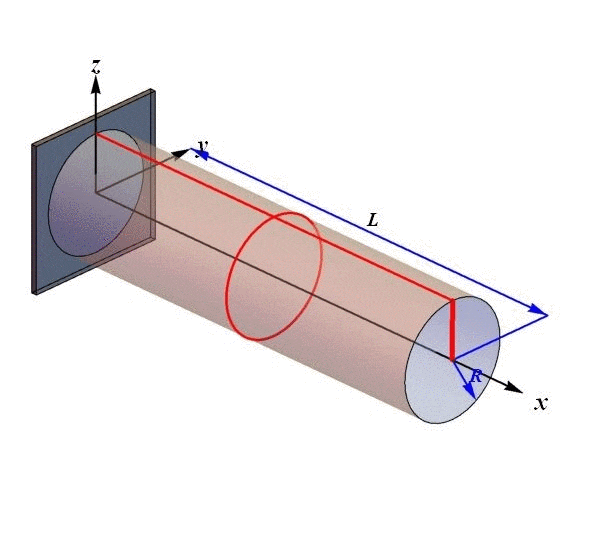 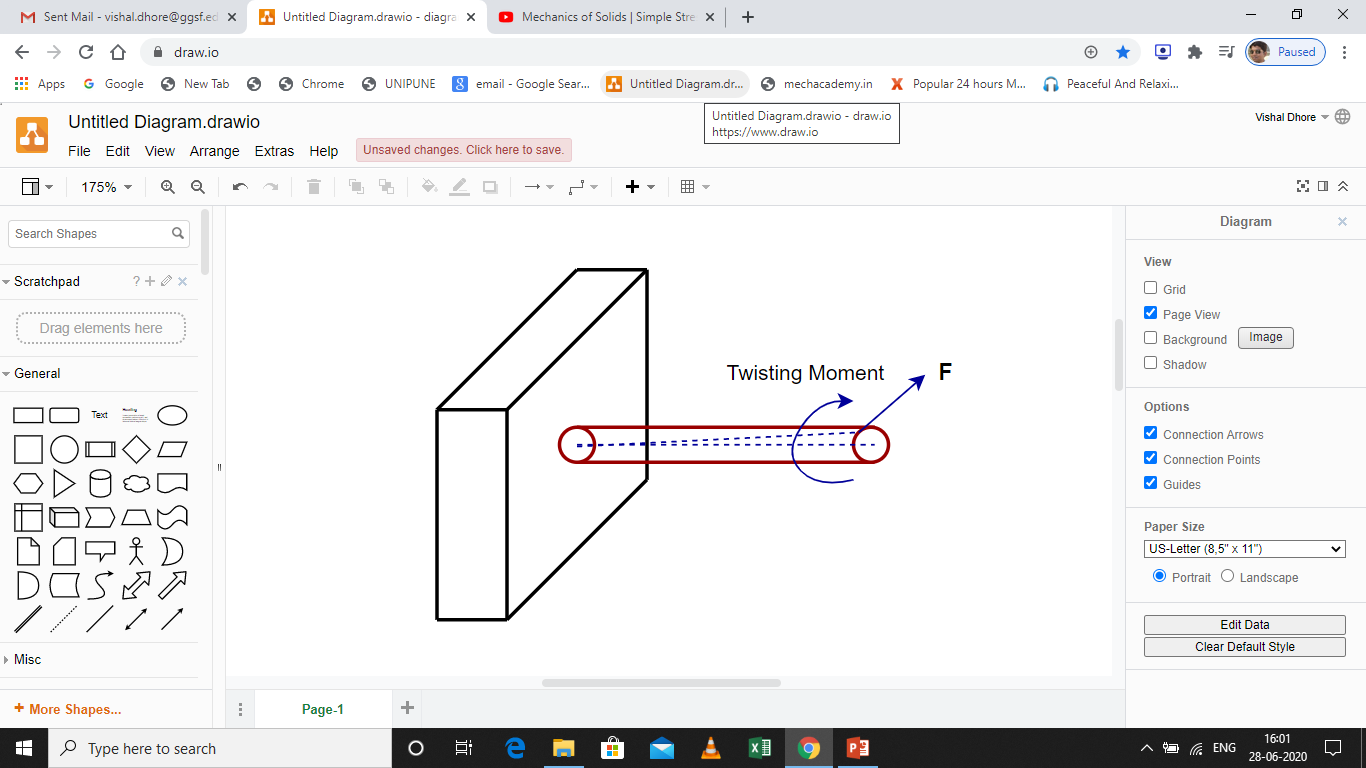 Stress
Combined Stresses
Bending + Torsion:
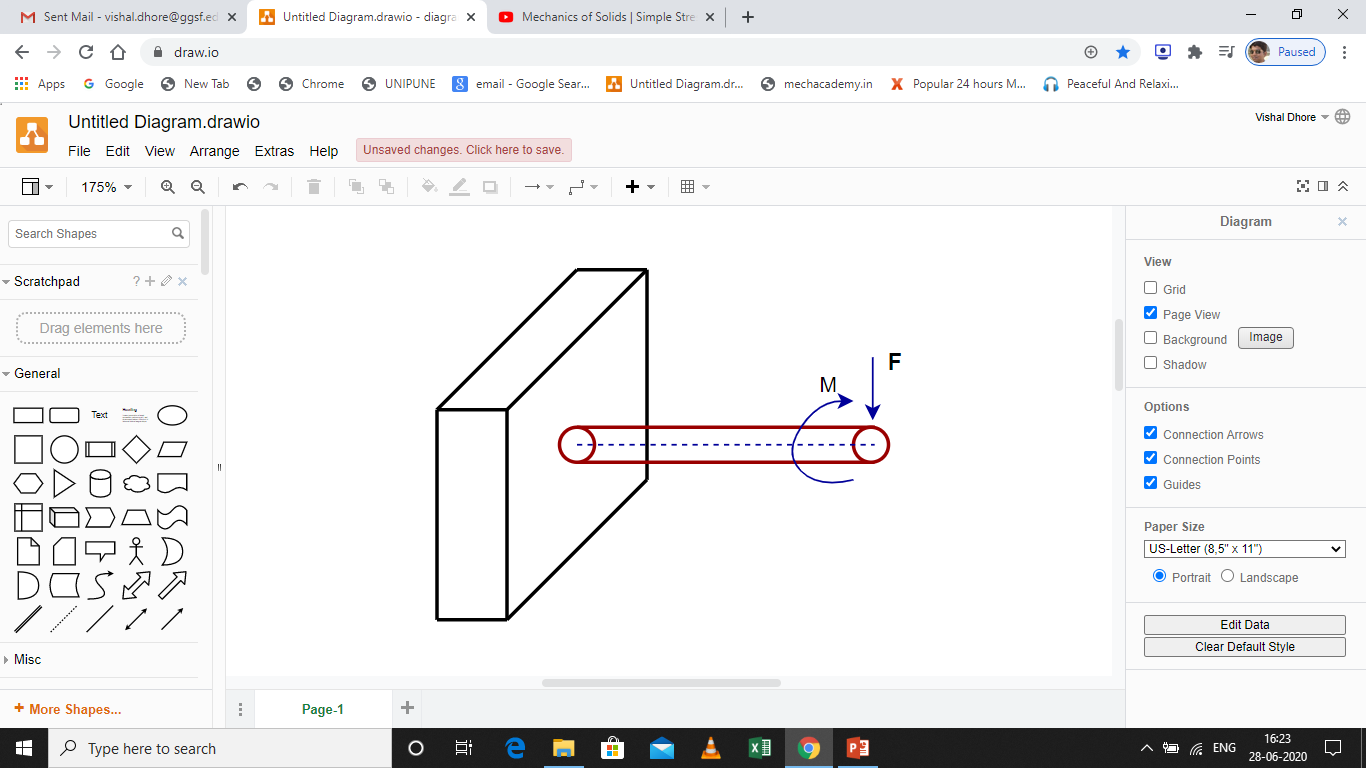 Strain
Strain is a measure of the deformation produced in the member by the load.

The change in dimension divided by original dimension is defined as strain.
Types of Strain
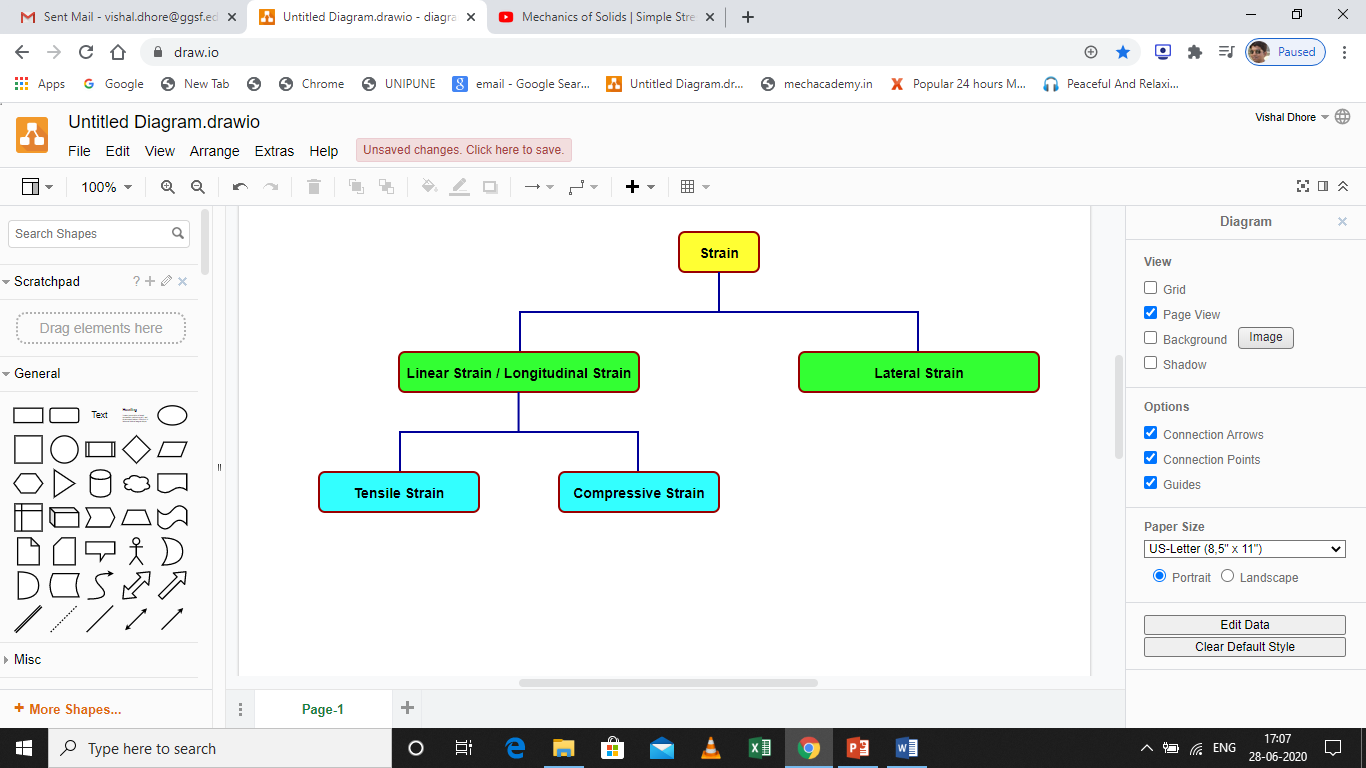 Types of Strain
Linear Strain / Longitudinal Strain
Deformation of body along the direction of applied force is known as Linear strain or Longitudinal strain
Tensile Strain
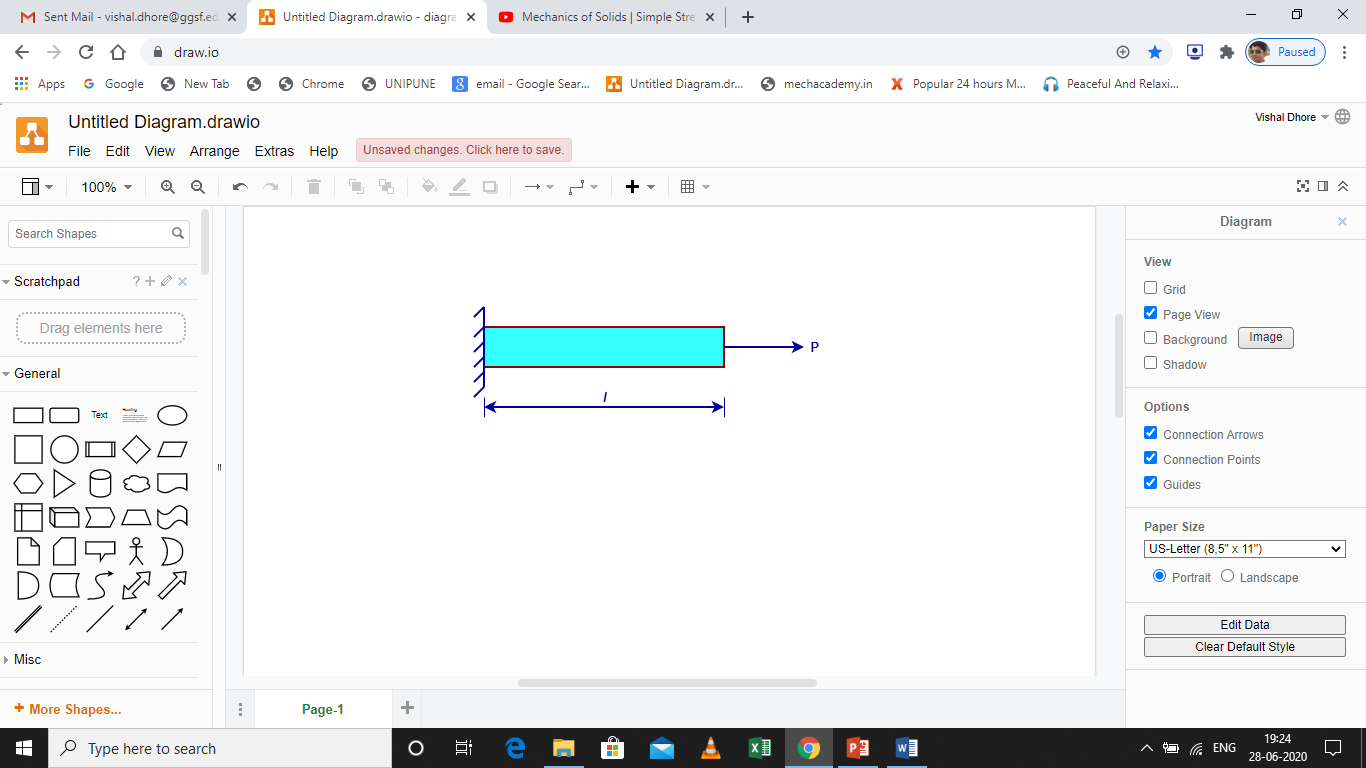 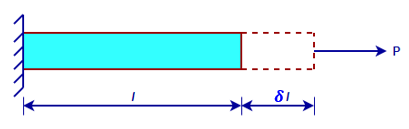 Types of Strain
Linear Strain / Longitudinal Strain
Compressive Strain
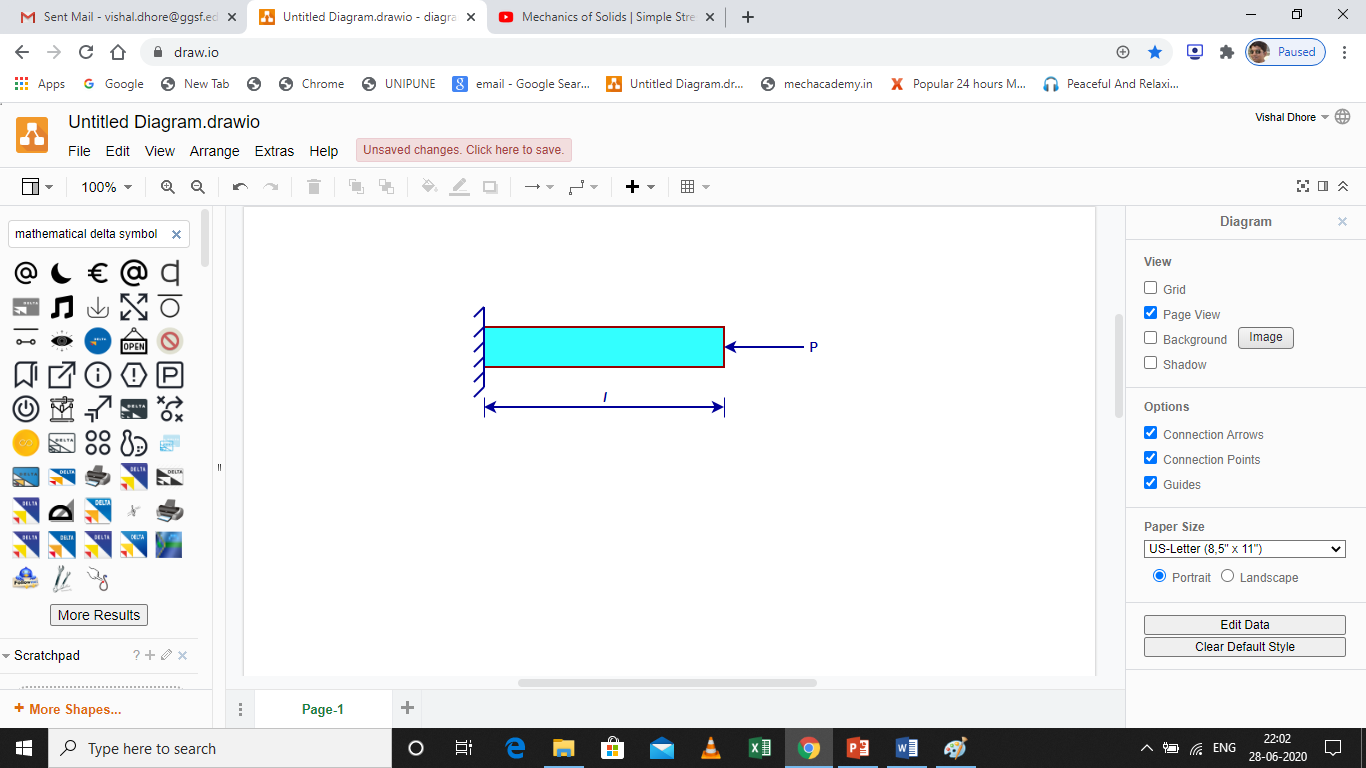 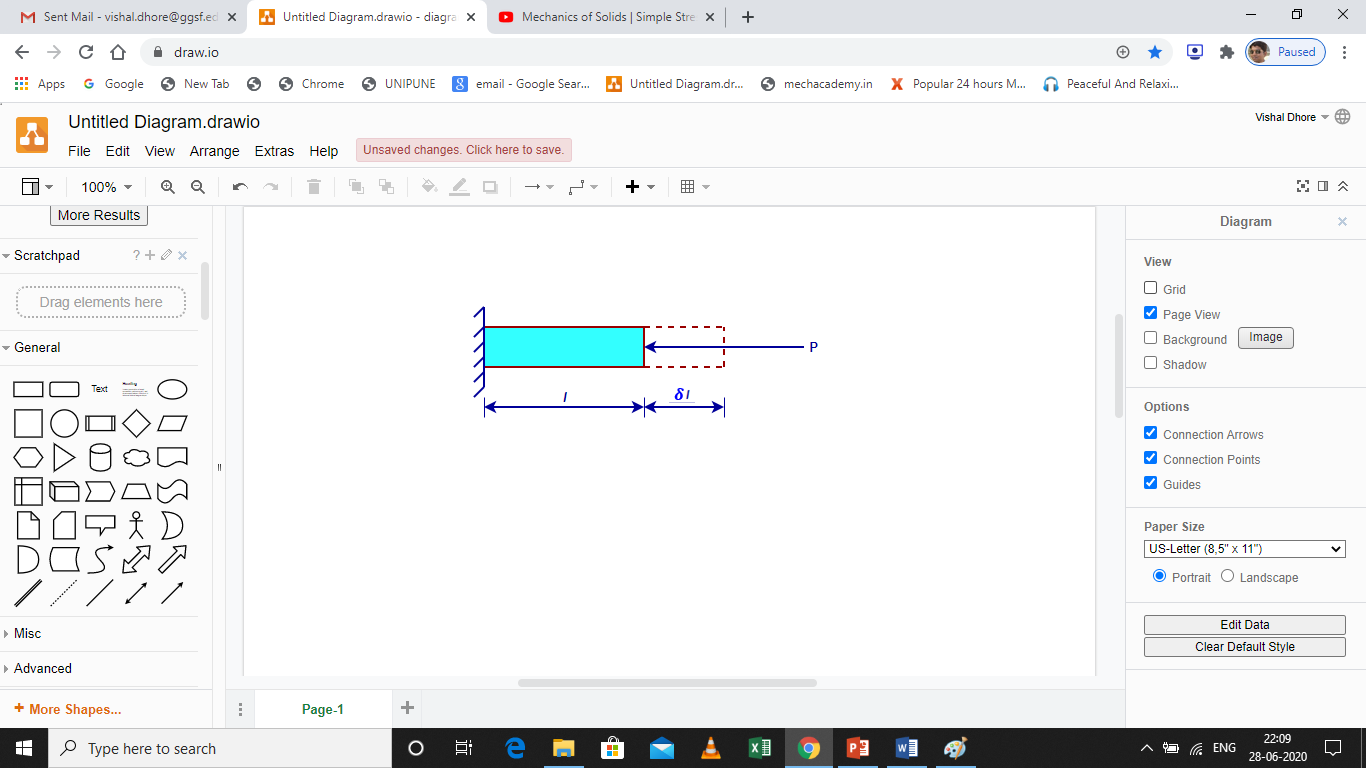 Types of Strain
Lateral Strain
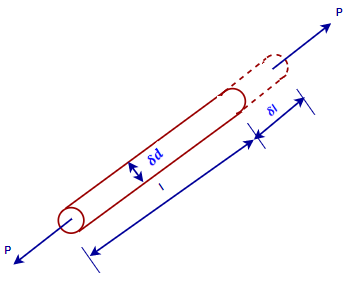 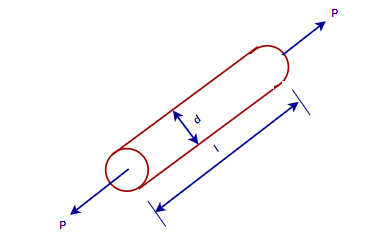 Poisson’s Ratio
It is a ration of lateral strain to linear strain is known as poisson’s ratio.
Part- 2
Hooke’s Law
Stress-Strain Diagram (Ductile Material)
Stress-Strain Diagram (Brittle Material)
Factor of Safety
Simple Numerical
Thank you !!!